Řízení změny v pedagogickém procesu
Václav Trojan/Jaroslav Jirásko


Jihlava, pondělí 6. května 2019
Oficiální obsah dnešního semináře
Mapování očekávání účastníků a jejich potřeb
Řízení změny ve škole
Práce s negativními reakcemi
Reflexe konkrétních situací
Praktická zkušenost se aváděním porfesních portfolií učitelů
2. Pedagogické vedení školy (ČŠI)
Vedení školy aktivně řídí, pravidelně monitoruje a vyhodnocuje práci školy a přijímá účinná opatření 
Vedení školy aktivně vytváří zdravé školní klima – pečuje o vztahy mezi pedagogy, žáky i vzájemné vztahy mezi pedagogy a žáky a jejich rodiči a o vzájemnou spolupráci všech aktérů 
Vedení školy usiluje o zajištění optimálních personálních podmínek pro vzdělávání, cíleně pečuje o naplnění relevantních potřeb každého pedagoga a jeho profesní rozvoj, vytváří podmínky pro výměnu pedagogických zkušeností s dalšími školami a účinně podporuje začínající pedagogy 
Vedení školy usiluje o optimální materiální podmínky vzdělávání a pečuje o jejich účelné využívání 
Vedení školy klade důraz na vlastní profesní rozvoj
Pedagogické NE vedení
Problematická vize, její vytváření a práce s ní
Nespolupráce s rodiči
Profesní rozvoj bez podpory
Formální monitorování vzdělávacích výsledků žáků
Malý zájem o žáky 
Formální rozvoj kurikula
Špatné klima 
Nezohledňování potřeb učitelů
Práce ve dvojicích
Proč změna (ve škole) přináší negativní reakce?
Lze je eliminovat?




…podělte se o svoje názory
Příčiny odporu
Obava, strach z nového
Nedůvěra ve vlastní schopnosti
Nepochopení potřebnosti změny
Předchozí (špatná) zkušenost
Rozdílné cíle osobní a školní
Rozdílné vnímání změny, nedostatek tolerance
Popírání předchozího vývoje (i pouhý pocit)
Nevhodné načasování
Neznalost kontextu
…
…
… a jejich možná řešení
Společná diskuze o možné eliminaci
Otevřená komunikace 
Podpora (vzdělávání, čas, prostor, finance)
Zapojení pracovníků
Inspirace zvenčí (síťování, spolupráce)
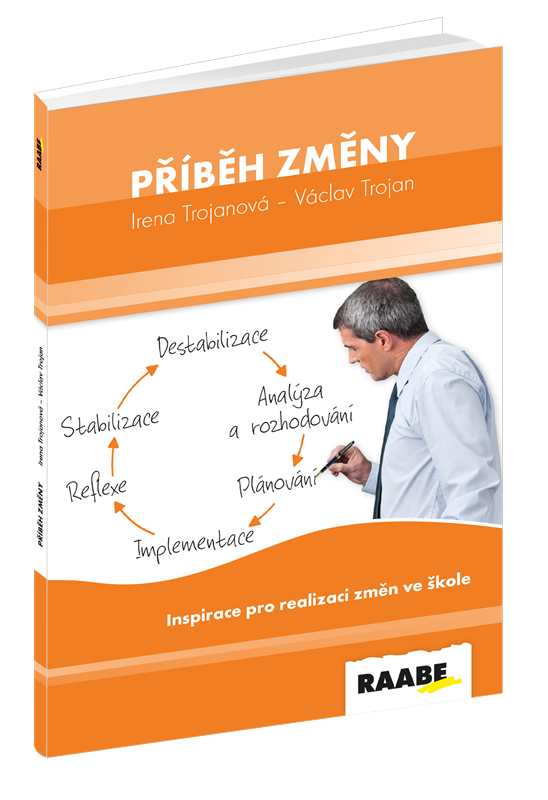 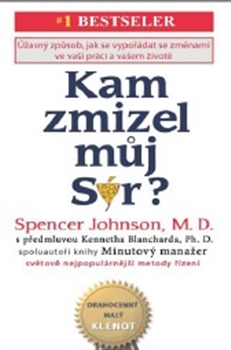 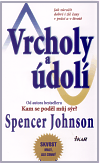 Aktuálně řízené změny ve škole
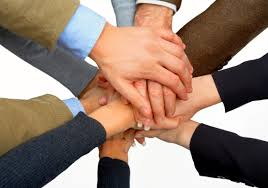 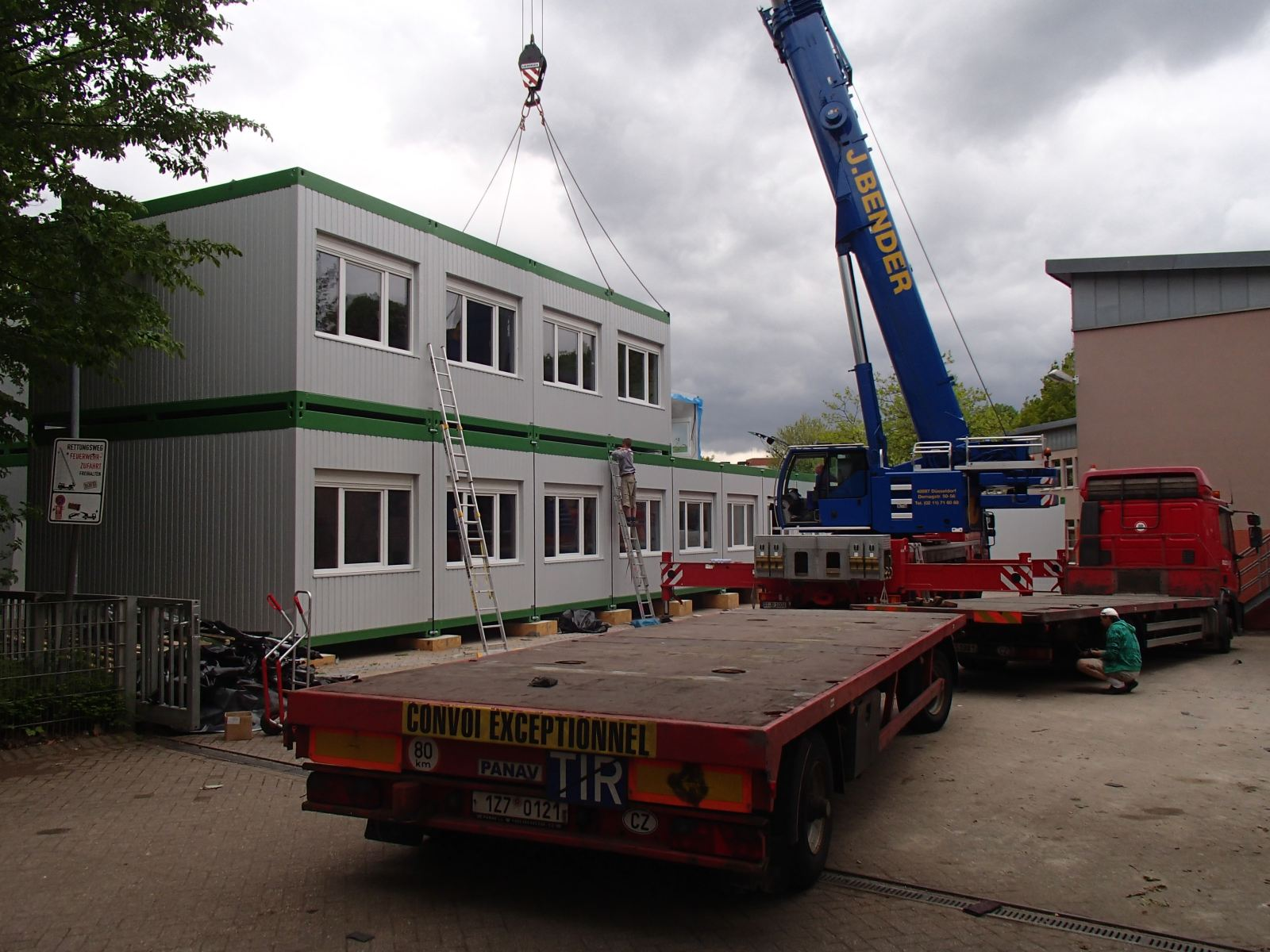 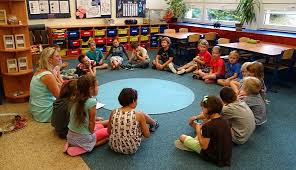 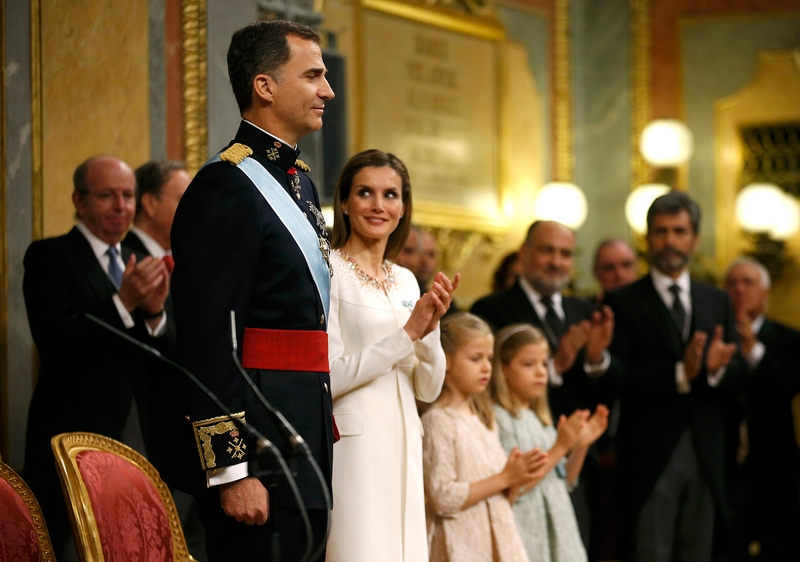 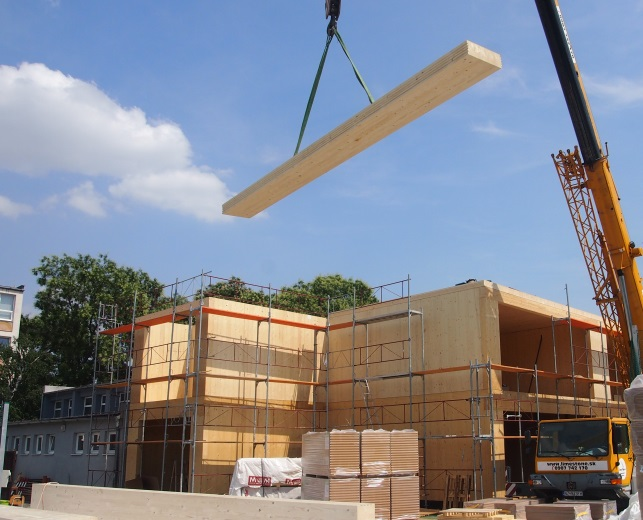 Osm zásad realizace změny + osm možných chyb (John Kotter)
Vyvolání vědomí naléhavosti
Sestavení koalice schopné prosadit a realizovat změny
Vytvoření vize a strategie
Komunikace vize
Delegování v širokém měřítku
Vytváření krátkodobých vítězství
Využití výsledků a podpora dalších změn
Zakotvení nových přístupů do firemní kultury
Přílišně sebeuspokojení a arogance
Neschopnost vytvořit silnou koalici
Podcenění síly vize
Nedostatečná komunikace vize
Dovolit překážkám, aby zablokovaly vizi
Neschopnost vytvářet krátkodobá vítězství
Příliš časné vyhlášení vítězství
Zanedbat pevné zakotvení ve firemní kultuře
implementace
destabilizace
analýza a rozhodování
Fáze řízení změny ve škole (Trojan)
plánování
reflexe
stabilizace
Vnější impulsy změny
Původ vně školy
Rozhodnutí zřizovatele
Změna legislativy
Závěr kontroly
Vnitřní impulsy změny
Původ uvnitř školy
Impulsy od pracovníků, rodičů či žáků
Základní faktory úspěšné změny
Vysoká šance na přijetí pracovníky
Vnější impulsy
Složitější pro pochopení
Cizí element, rozhodnutí „od zeleného stolu“
Problematika ztotožnění se
Vnitřní impulsy
Přicházejí zevnitř školy
Důležité pro posun školy
Lépe přijímány
Praktické zkušenosti se zaváděním změny ve škole
Profesní portfolia ve škole - nástroj pro hodnocení a sebehodnocení pedagogických pracovníků
implementace
destabilizace
analýza a rozhodování
Destabilizační fáze
plánování
reflexe
stabilizace
Vnitřní impulz 
     Nespokojenost s finančním            ohodnocením
Workshopy na téma : 
“Co s tím?”
implementace
destabilizace
analýza a rozhodování
Analýza a rozhodování
plánování
reflexe
stabilizace
SWOT analýzy
Q - analýza
Představení možných řešení,
workshop na téma “portfolio”
Stanovení společného cíle 
a rozhodnutí o realizaci
CZ.02.3.68/0.0/0.0/15_001/0000283
implementace
destabilizace
analýza a rozhodování
Plánování
plánování
reflexe
stabilizace
SMART metoda (specifický, měřitelný, akceptovtelný, reálný, časově ohraničený)
Bylo stanoveno, že kromě dalších změn v hodnocení pracovníků budeme používat profesní portfolia učitelů.
Cíl : 
Zavést PP od 1.9.2013, pilotáž do 1.9.2014,
implementace
Implementace
destabilizace
analýza a rozhodování
plánování
reflexe
stabilizace
Vzhledem k tomu, že jsme si stanovili “pilotáž”, proběhla implementace poměrně v klidu a bez komplikací nebo konfliktů
Menší část týmu ale od počátku vyjadřovala “odpor”, nedůvěru, negativní postoj, hledala důvody, proč změna nebude fungovat (byrokracie, neobjektivita, různé pracovní podmínky u různých učitelů….)
implementace
destabilizace
analýza a rozhodování
Reflexe
plánování
reflexe
stabilizace
Reflexi jsem provedl po třech letech formou anonymního dotazníku, kde mě zajímalo především to, jak vidí učitelé  důležitost tohoto nástroje, jestli se domnívají, že znají smysl a jak dalece je to zatěžuje po stránce byrokratické
implementace
destabilizace
analýza a rozhodování
Stabilizace
plánování
reflexe
stabilizace
Tým změnu přijal
Snížení emoční hladiny
Nadhled
Možný další impuls (cesta k nové destabilizaci)
implementace
destabilizace
analýza a rozhodování
Celý cyklus
plánování
reflexe
stabilizace
Destabilizace
Analýza a rozhodování
Plánování
Implementace
Reflexe
Stabilizace 
… a možná destabilizace
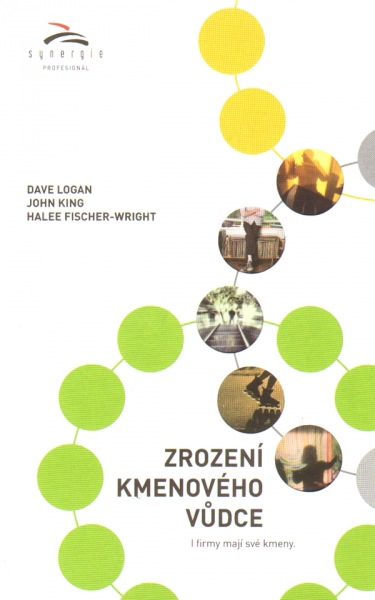 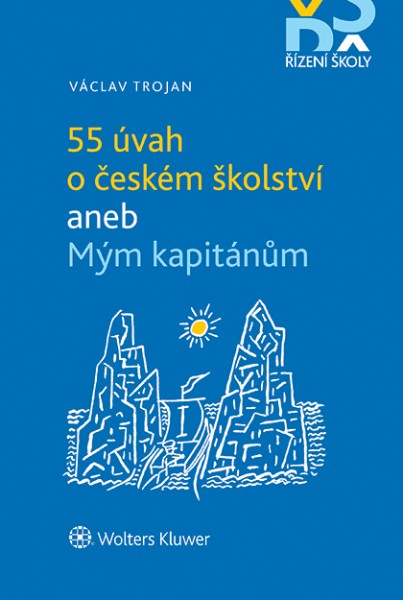 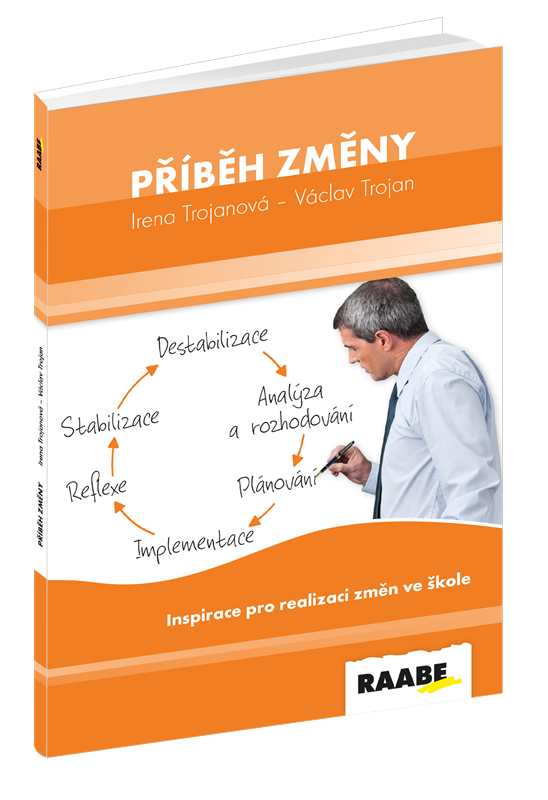 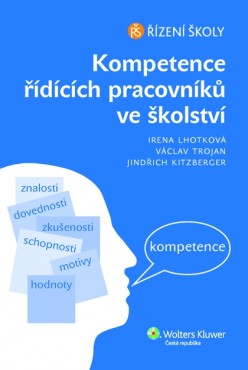 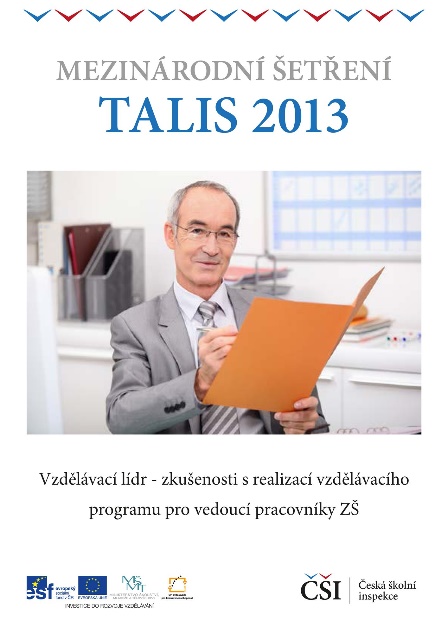 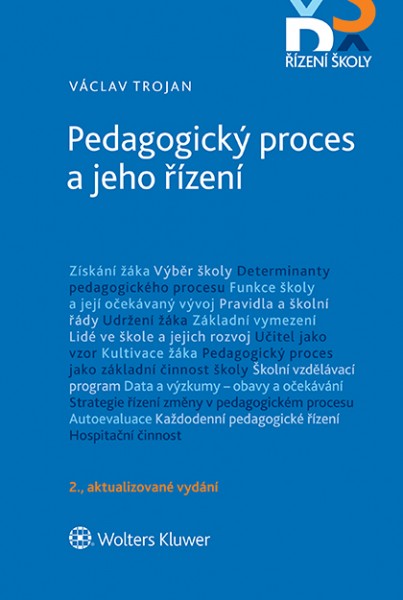 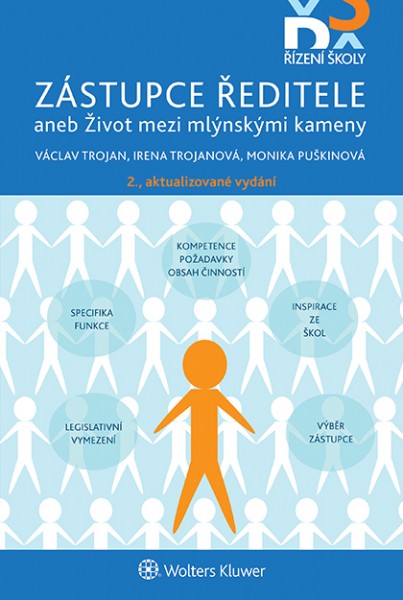 Poděkování za pozornost a spolupráci
Václav Trojan+420 725 362 084vaclav.trojan@pedf.cuni.czwww.facebook.com/vaclav.trojan.79
Jaroslav Jirásko
+420 736 681 265jirasko@zslb.cz
www.facebook.com/jaroslav.jirasko1